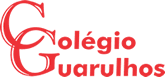 Victor Sotero Muniz – RM: 5153
Geovanna Felix de Andrade – RM: 5432
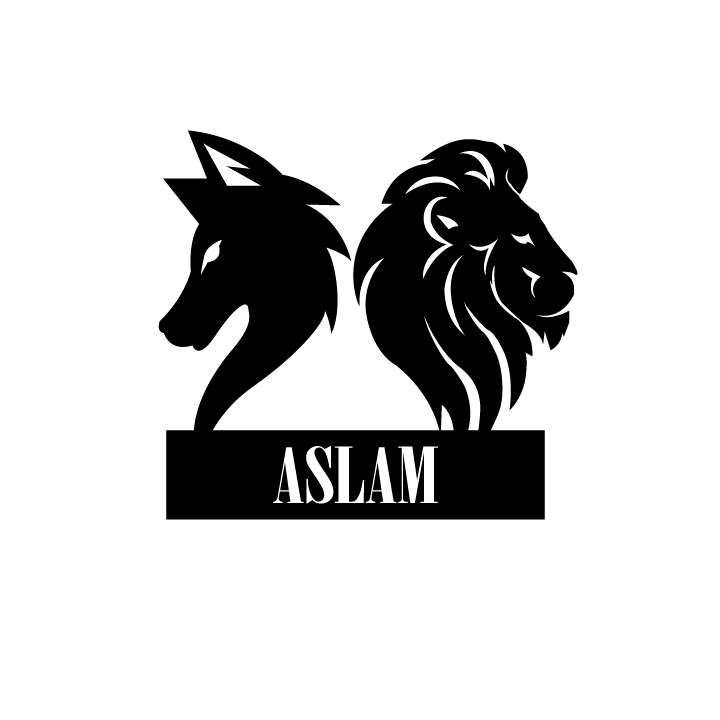